Знакомство с контроллером ТРИК
1
Контроллер ТРИК
3 процессора
Гироскоп
Акселерометр
Динамик
Дисплей
Wi-Fi
Диод
Кнопки
32 порта
Linux
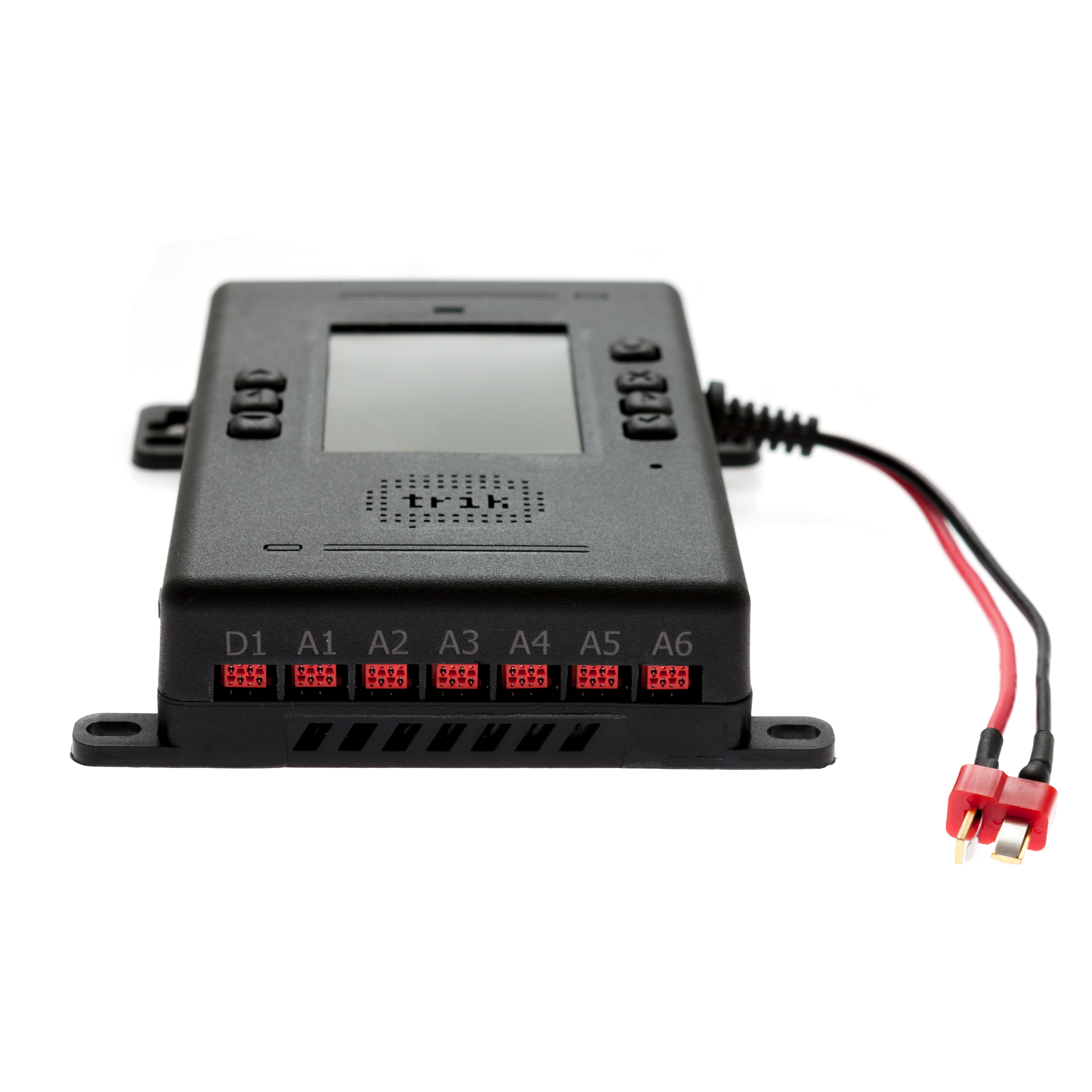 2
Схема разъемов контроллера
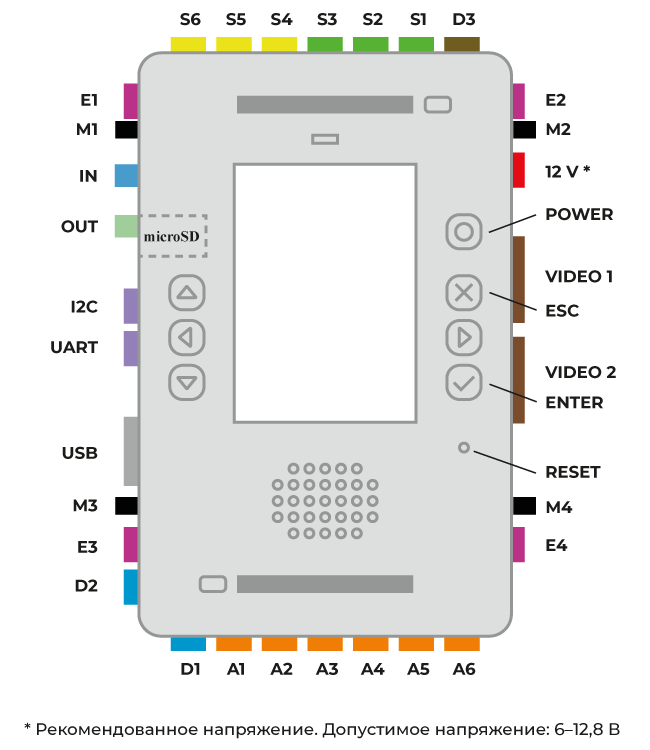 3
Модели
Кран-манипулятор
Ровер
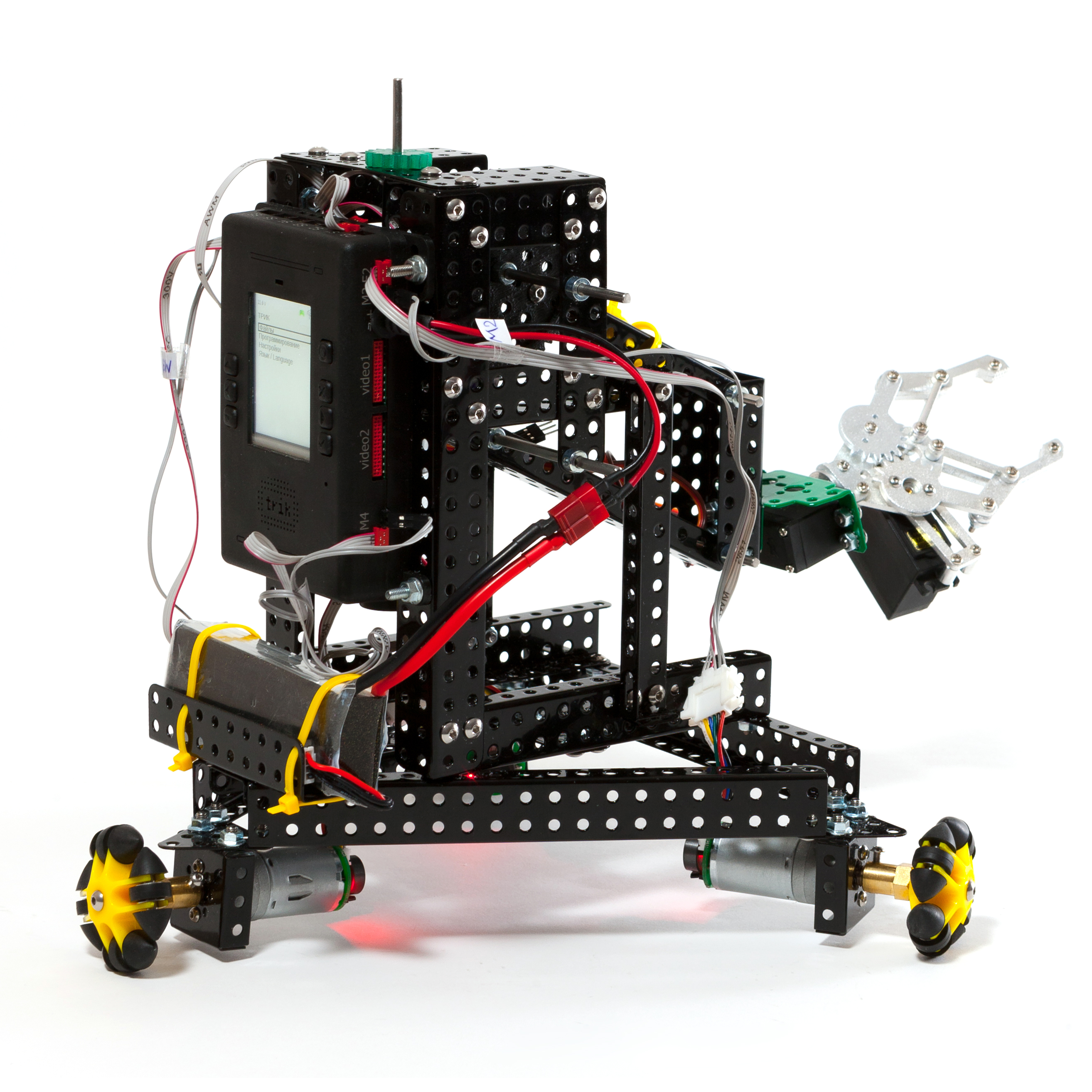 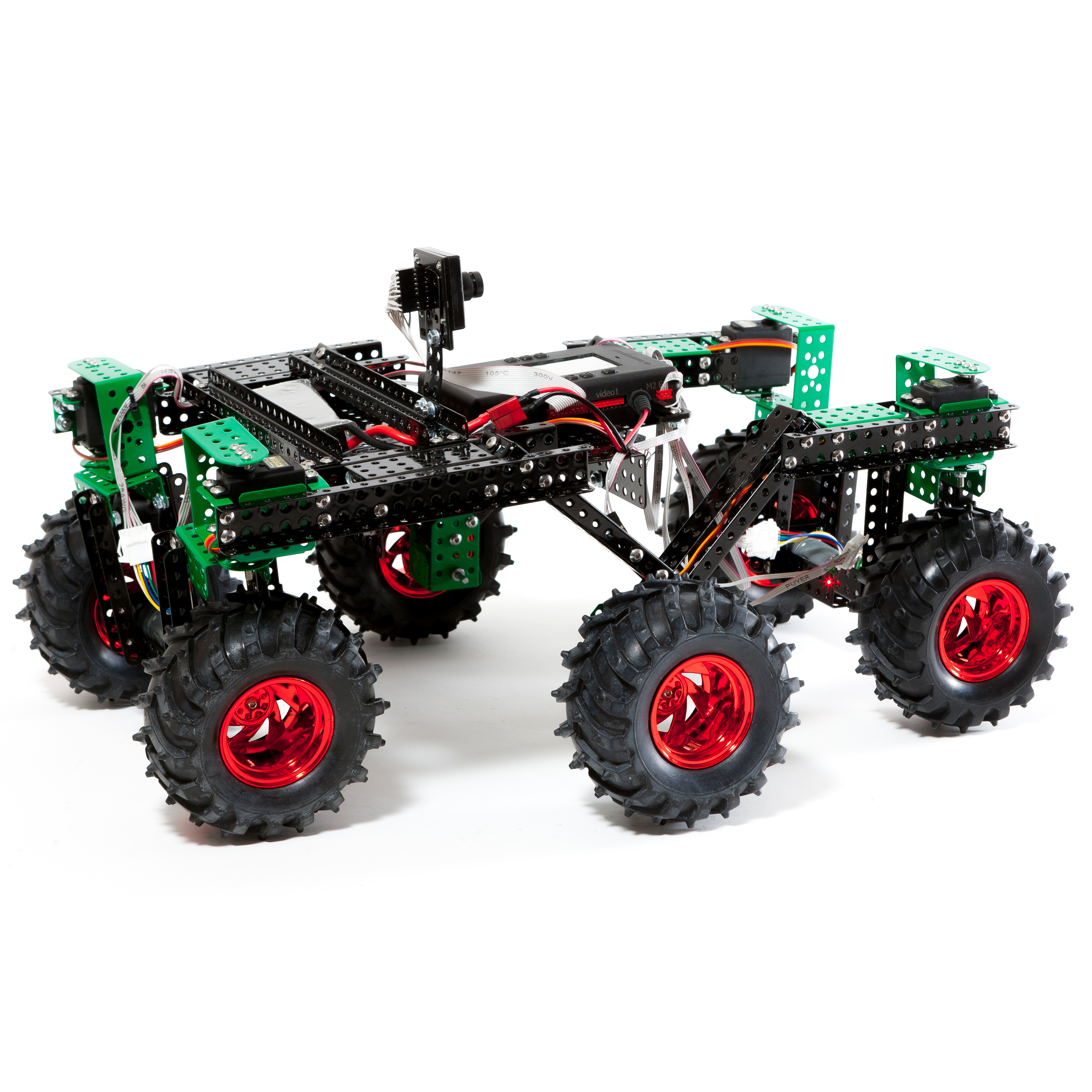 4
При заряде аккумулятора менее 11 В контроллер будет пищать!
Питание робота
Адаптер питания
Li-Po аккумуляторы
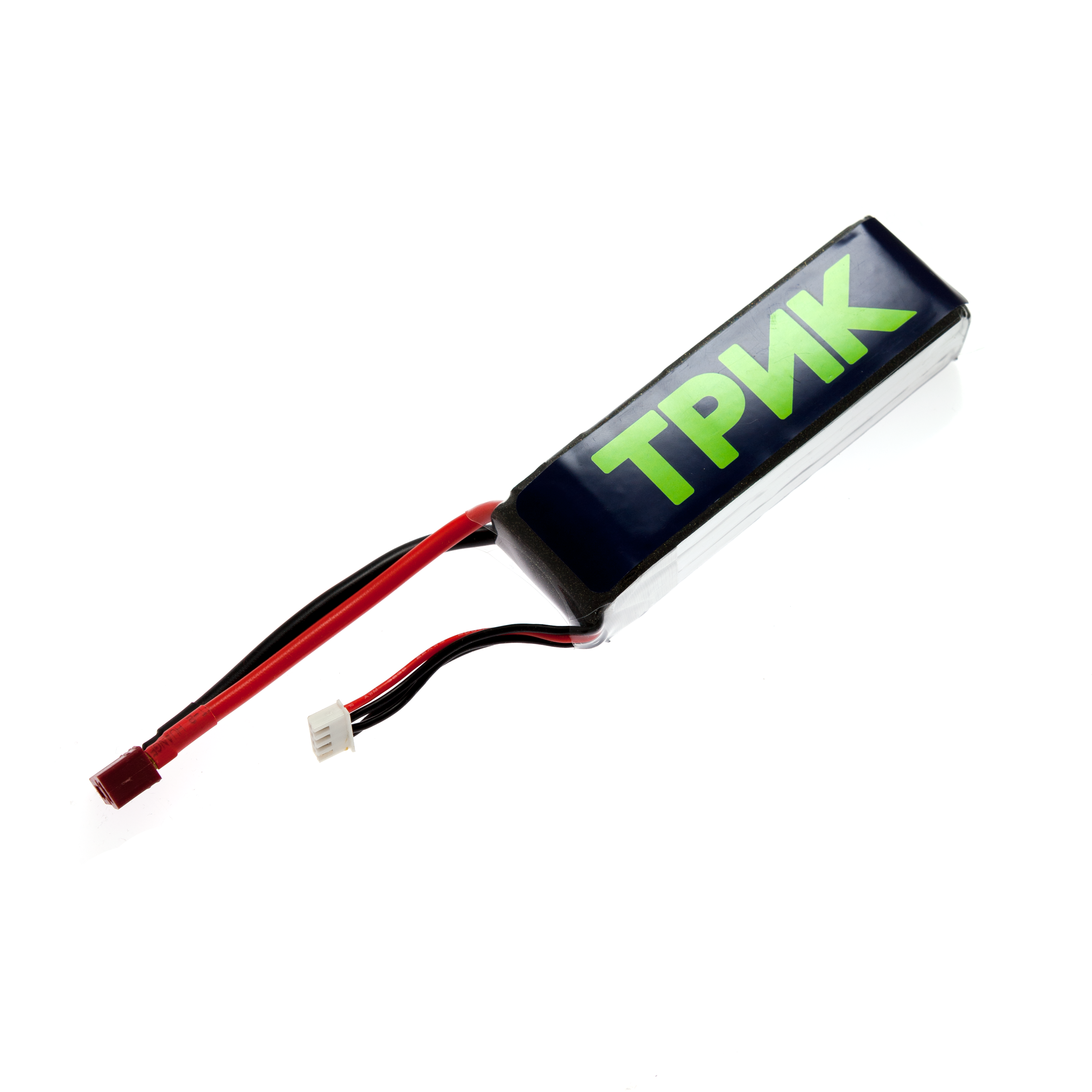 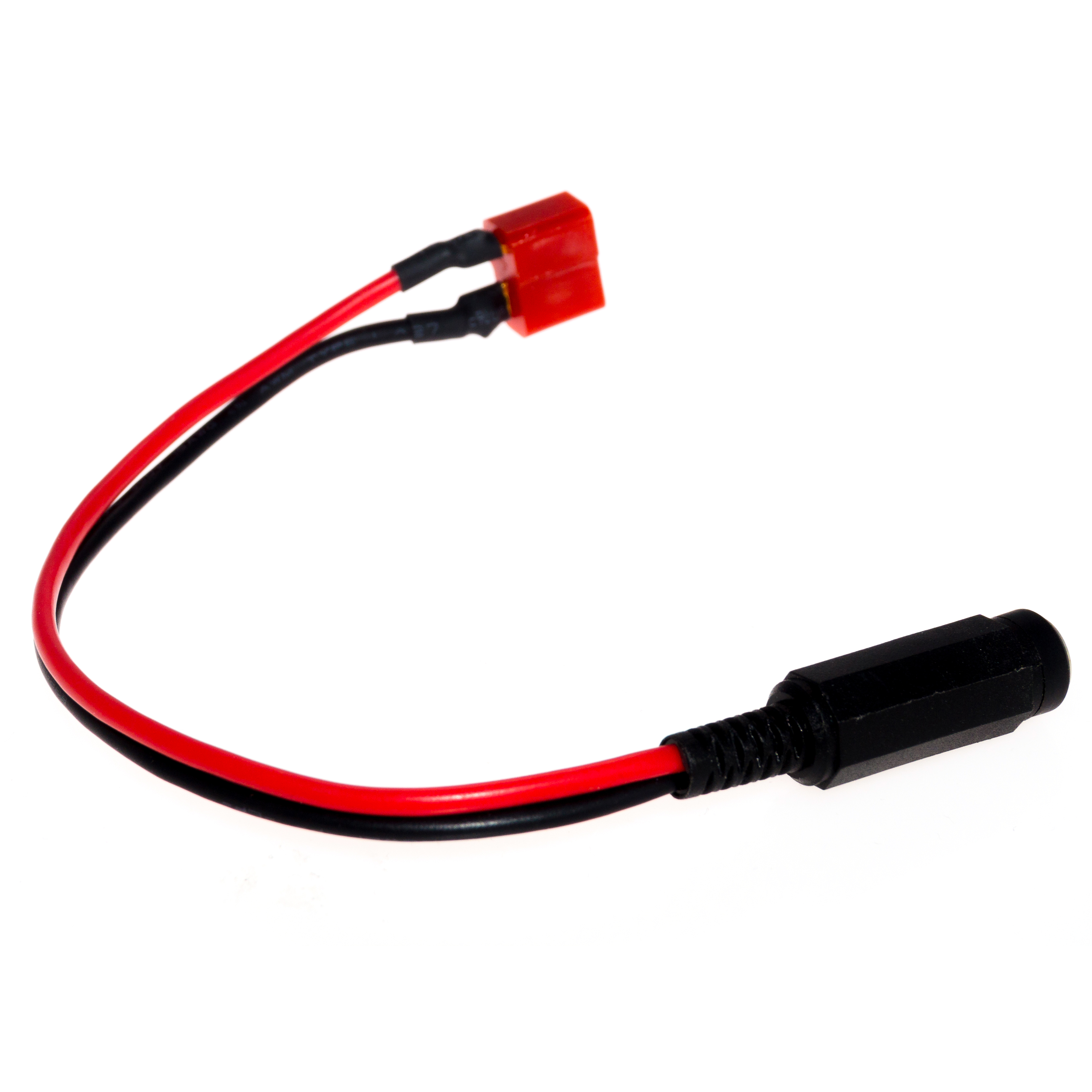 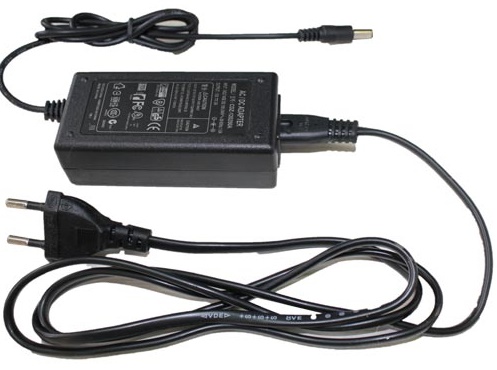 5
Зарядка аккумуляторов
Блок питания и зарядное для аккумуляторов разного типа. На 2-6 секции («банок»). Балансировочный заряд Li-ion, Li-pol, LiFe.
Тренировка NiCd и NiMH.
Блок питания и зарядное для аккумуляторов LiPo на 2,3 и 4 секции («банки»)
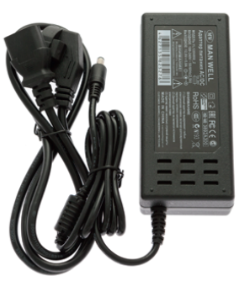 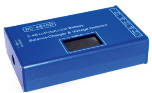 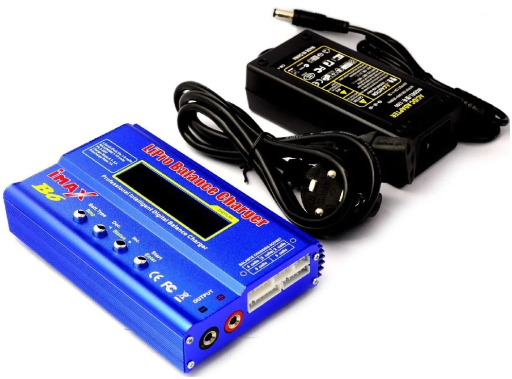 6
Подключение аккумулятора
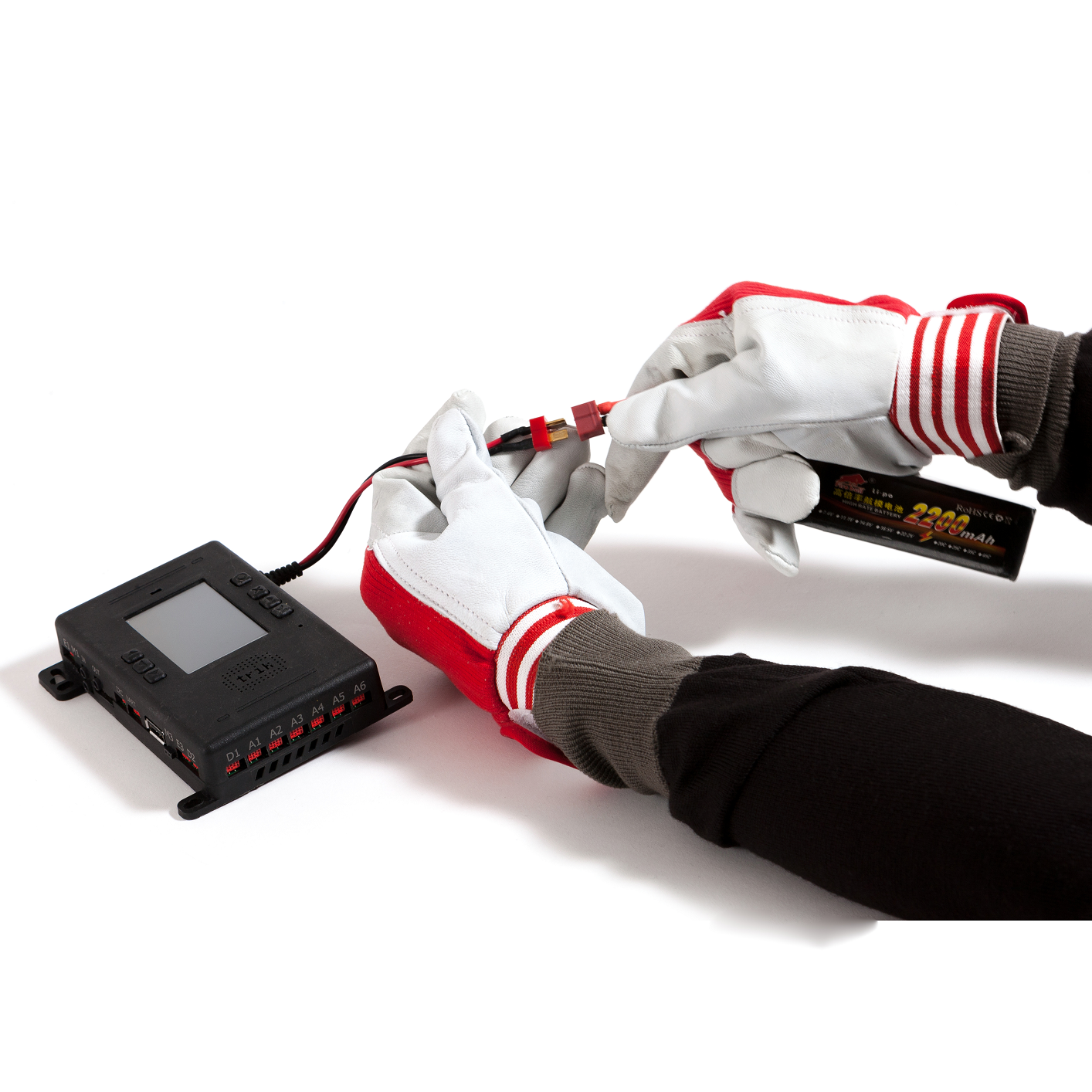 7
Меню контроллера ТРИК
Для включения контроллера нажмите кнопку Power → диод загорится красным, а на дисплее включится экран загрузки.
Меню контроллера ТРИК состоит из шести разделов:
Файлы — запуск и удаление программ.
Тестирование — тестирование подключенных к контроллеру ТРИК устройств.
Сеть — подключение контроллера ТРИК к другим устройствам.
Взаимодействие — взаимодействие контроллеров ТРИК.
Язык / Language — смена языка.
Ещё… — программирование на контроллере, настройки системы и информация о версии прошивки.
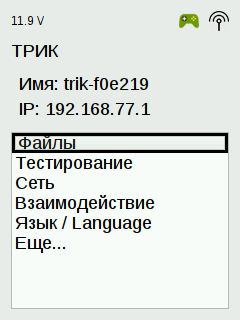 8
Силовые моторы
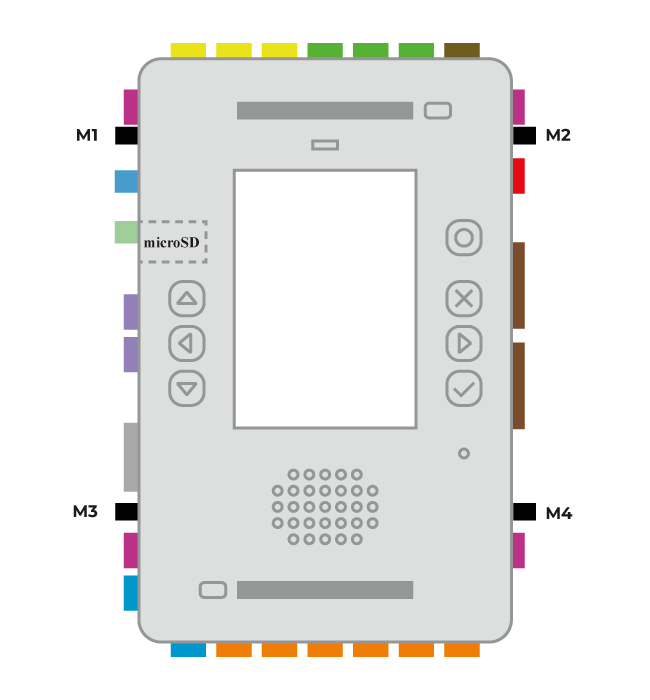 В контроллере ТРИК есть 4 порта
для подключения силовых моторов:
M1, M2, M3, M4.
9
Подключение устройств
При подключении к контроллеру провод
должен быть направлен вверх, а ключ
коннектора должен находиться справа.
Для отсоединения провода возьмите его
возле коннектора и потяните на себя.
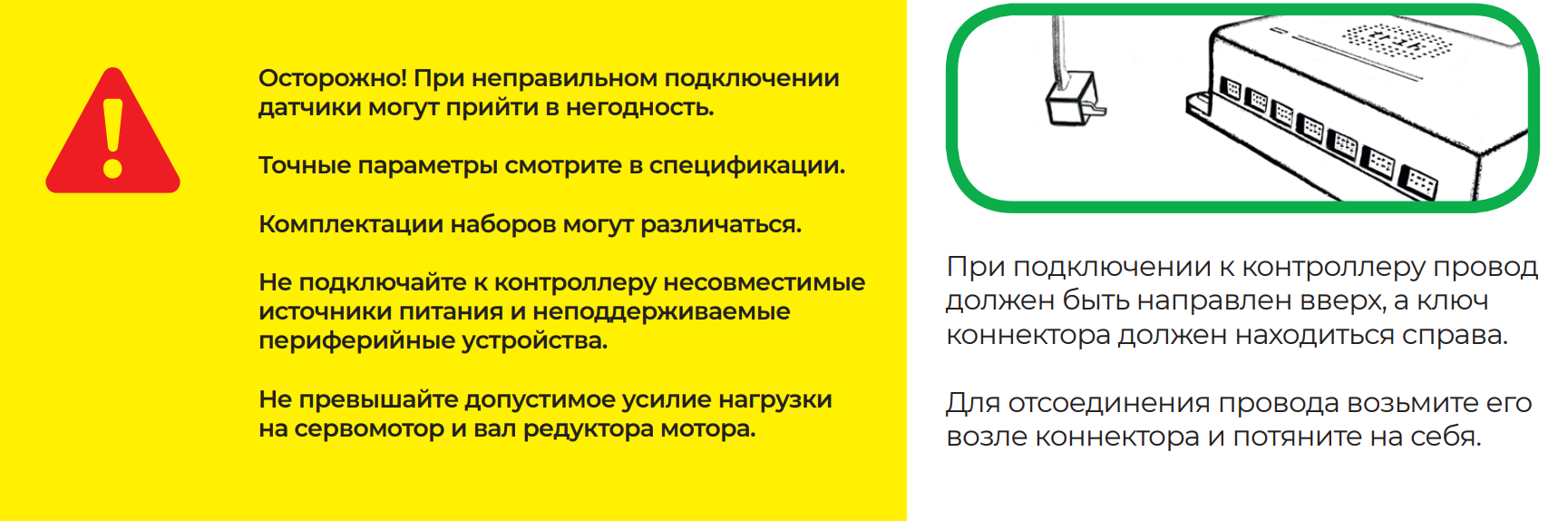 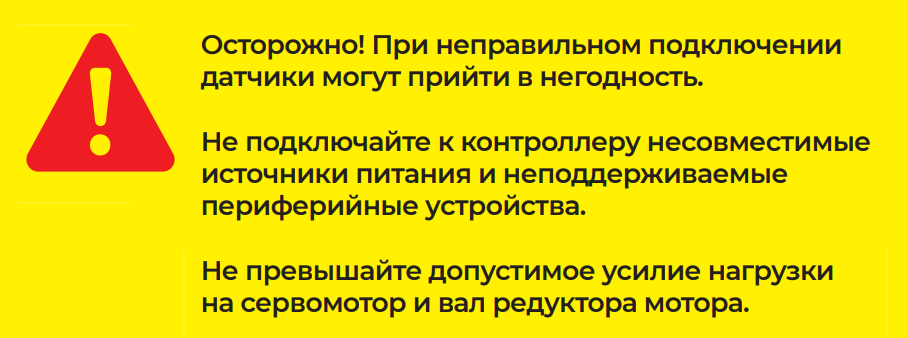 10
Подключение устройств
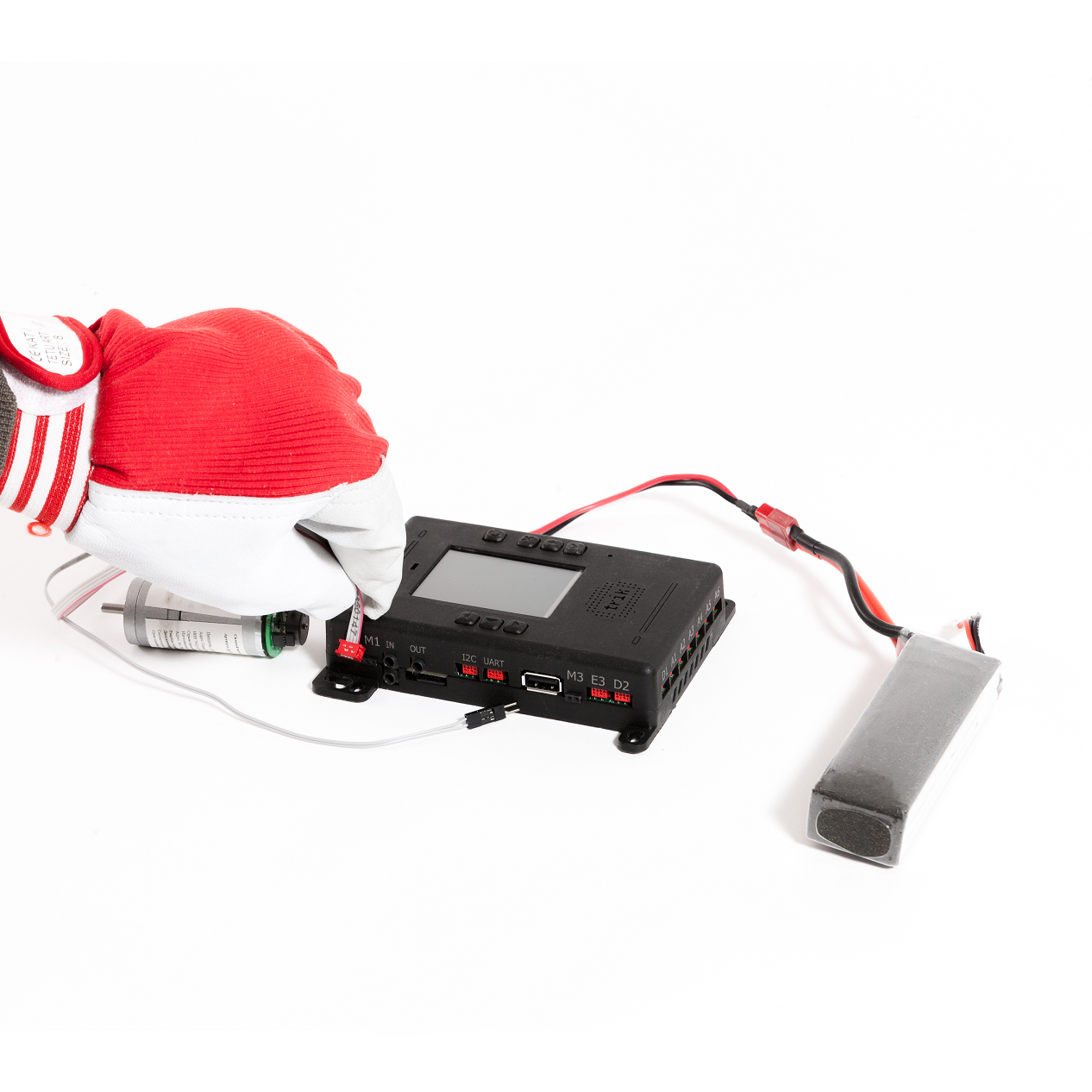 11
Силовые моторы
Подключите мотор к порту М1, энкодер — к Е1.
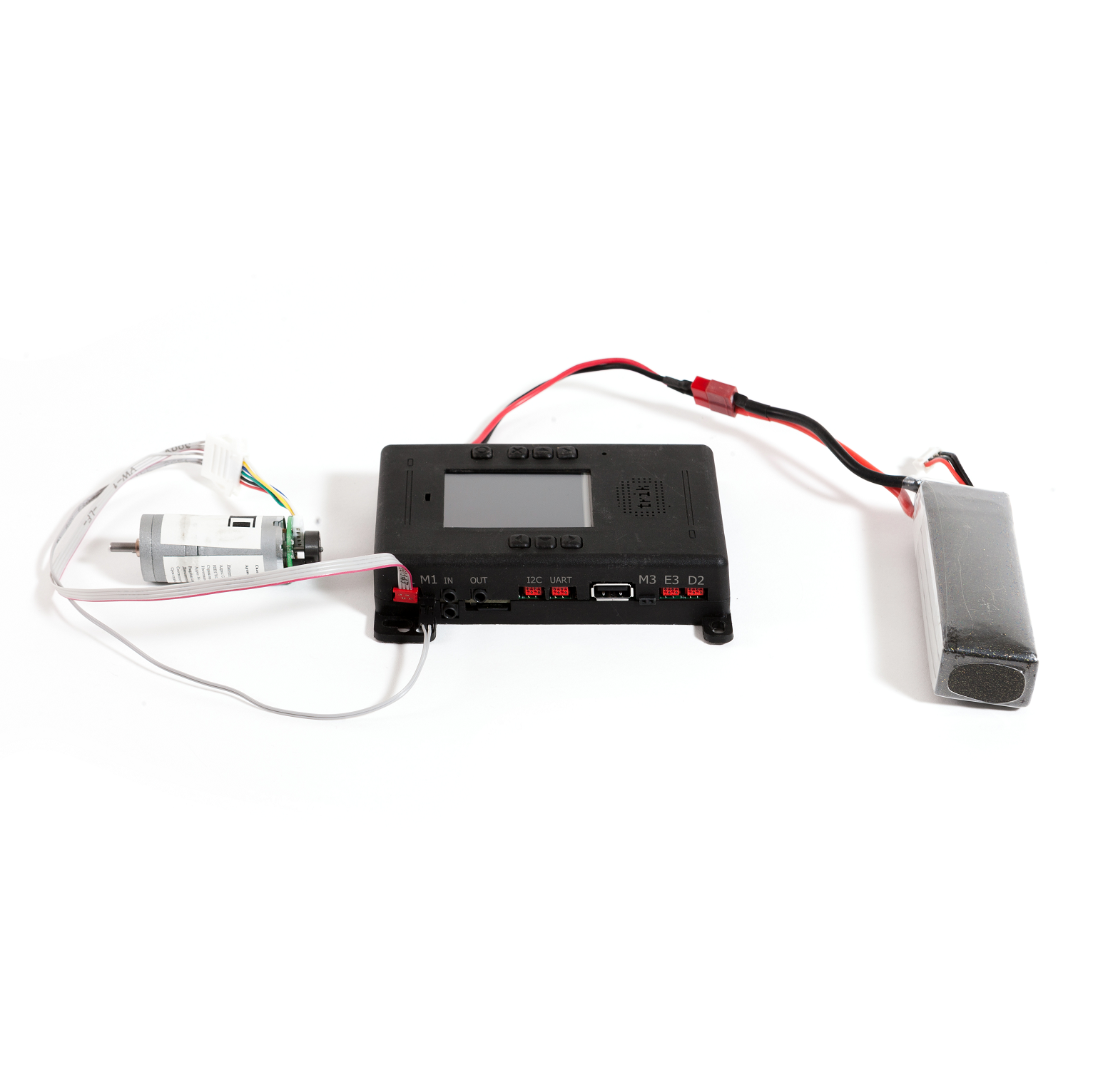 12
Электродвигатель
Основная характеристика моторов – rpm
RPM (Revolutions per minute) – обороты в минуту

Например, 100 rpm, 95rpm или 220rpm
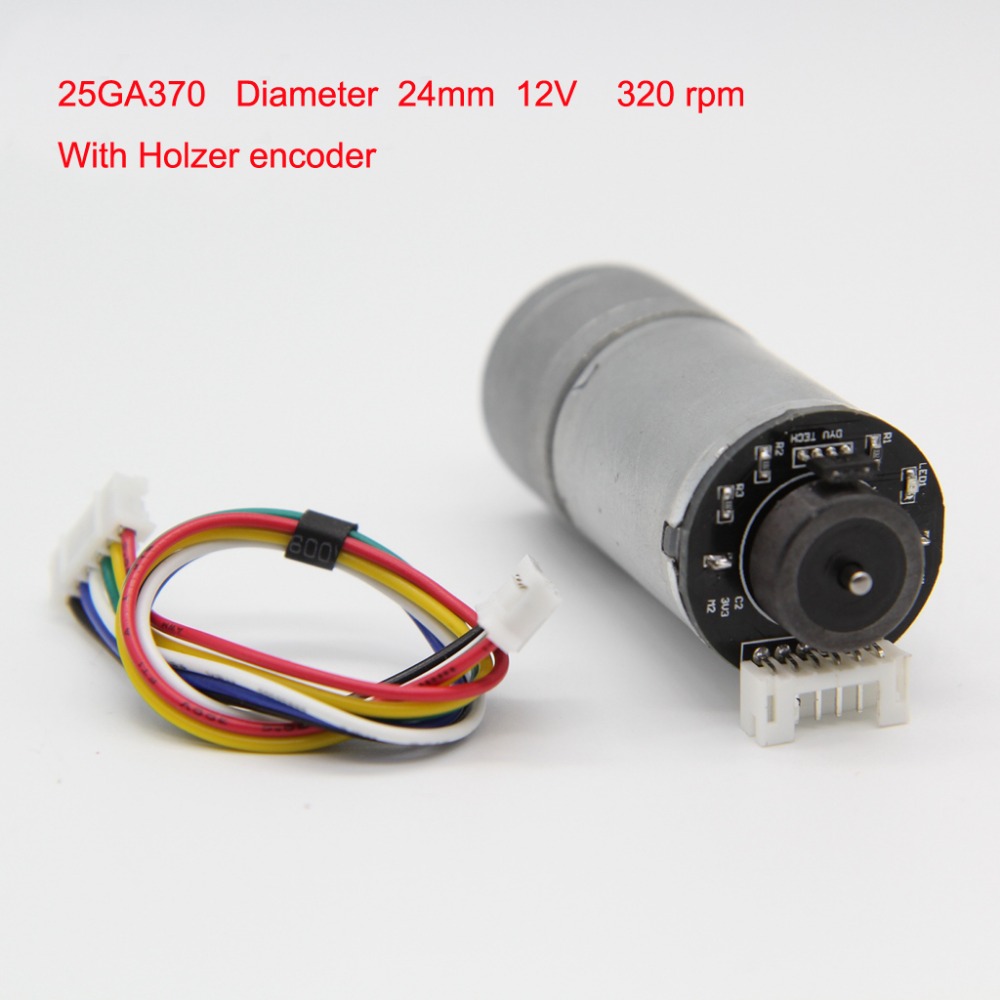 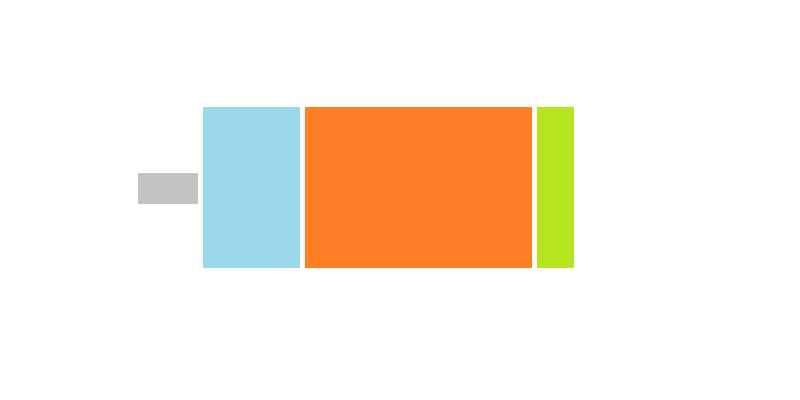 Вал мотора
Энкодер
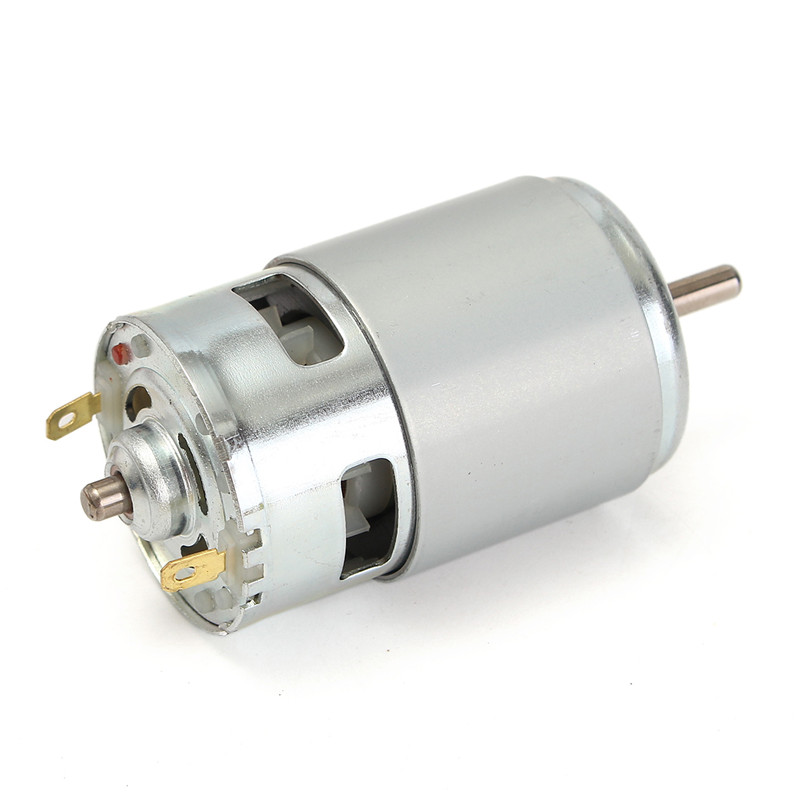 Электромотор
Редуктор
13
Силовые моторы. Тестирование
В меню контроллера можно тестировать подключенные устройства.
Стрелки вверх/вниз — выбор мотора.
Стрелки влево/вправо — регулирование подаваемой мощности.
Ввод («галочка») — вкл/выкл мотор.
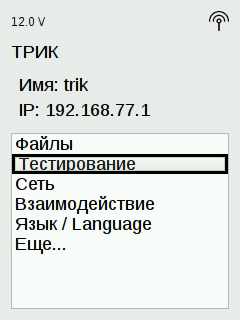 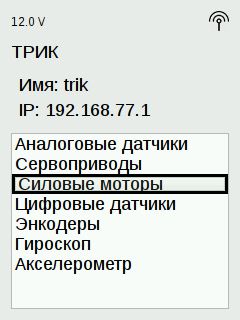 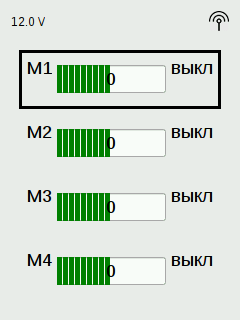 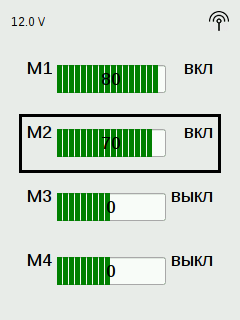 14
Энкодеры
Энкодер (датчик угла поворота) — устройство, предназначенное для преобразования угла поворота вращающегося объекта в цифровые или аналоговые сигналы, позволяющие определить угол его поворота.
Энкодеры по способу выдачи информации подразделяются на:
накапливающие (инкрементные)
абсолютные (позиционные)

На моторах стоят энкодеры инкрементные.
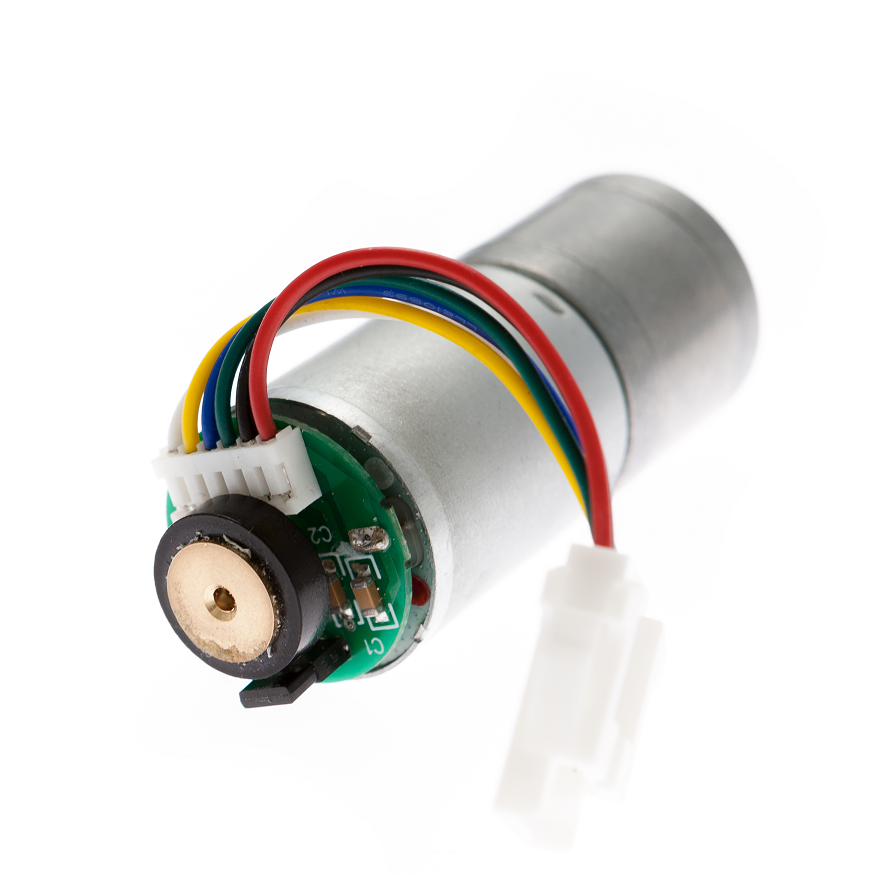 При вращении в одну сторону они накапливают значения, в другую — уменьшают. Этот параметр можно изменить в конфигураторе.
15
Энкодеры. Тестирование
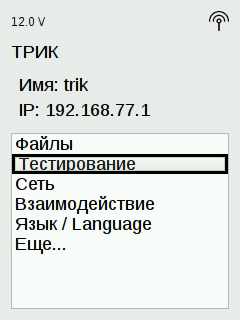 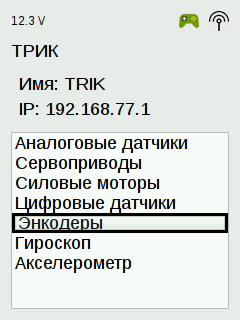 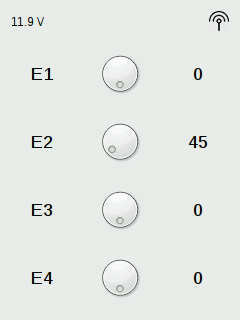 16
Аналоговые датчики
Аналоговые датчики подключаются к портам A1–A6.
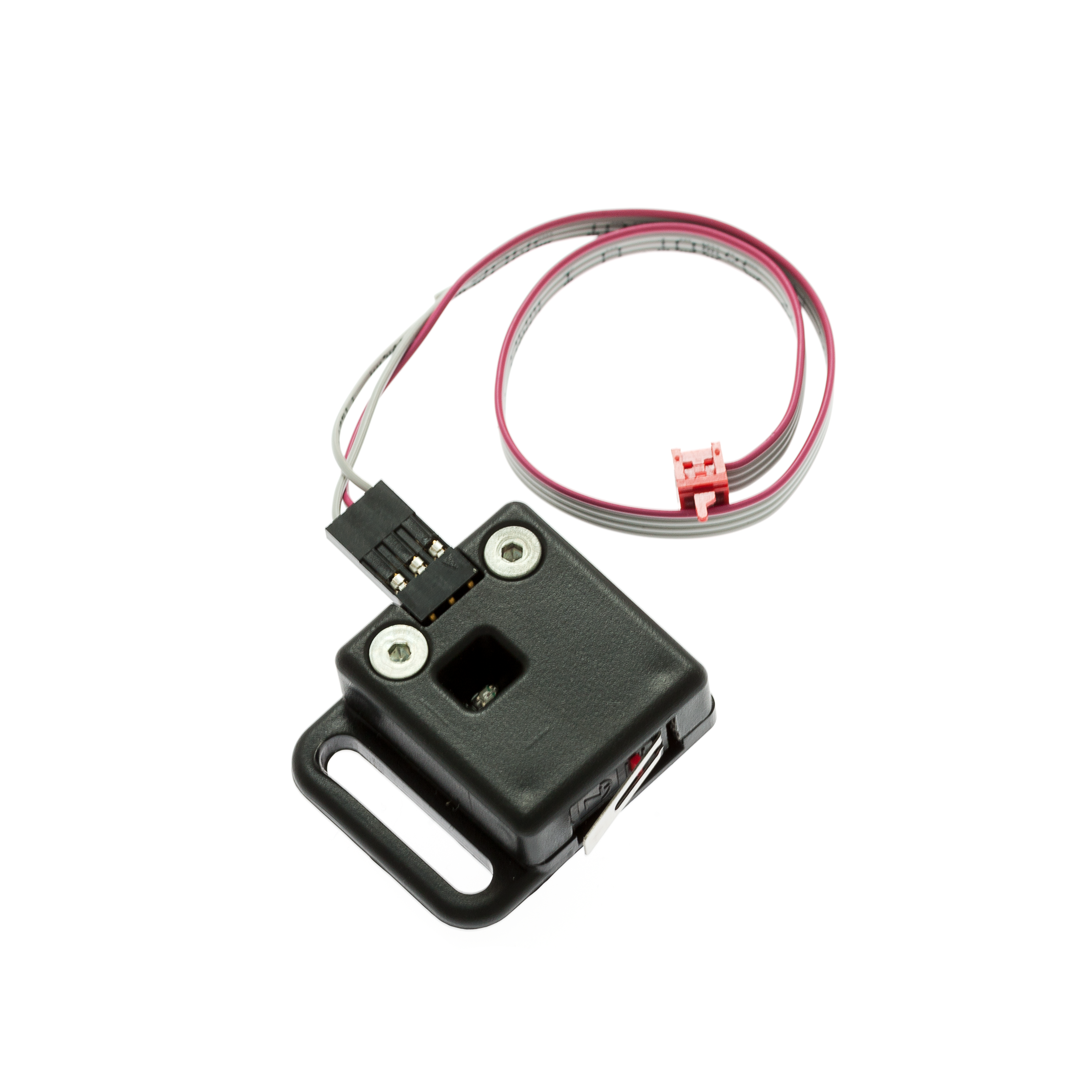 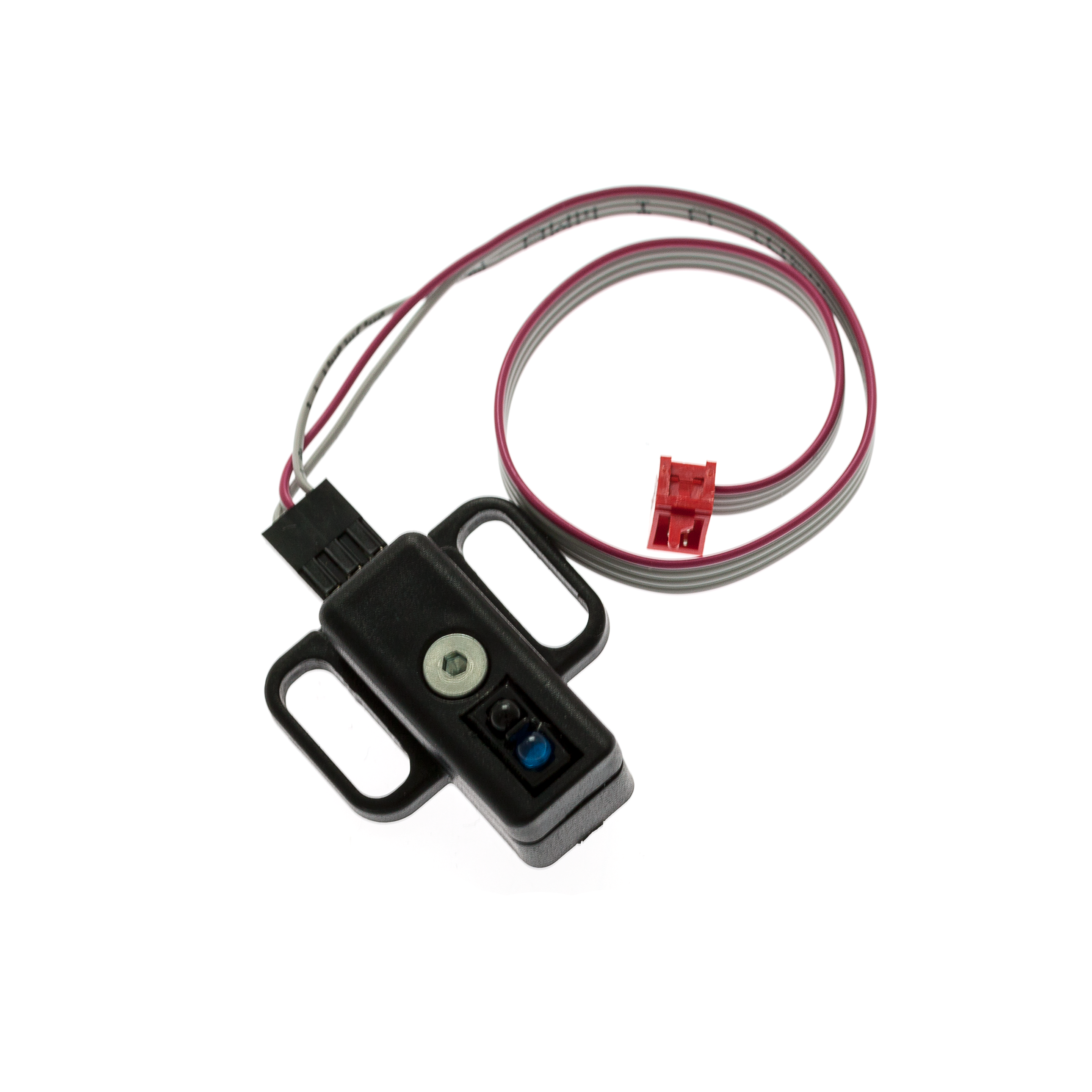 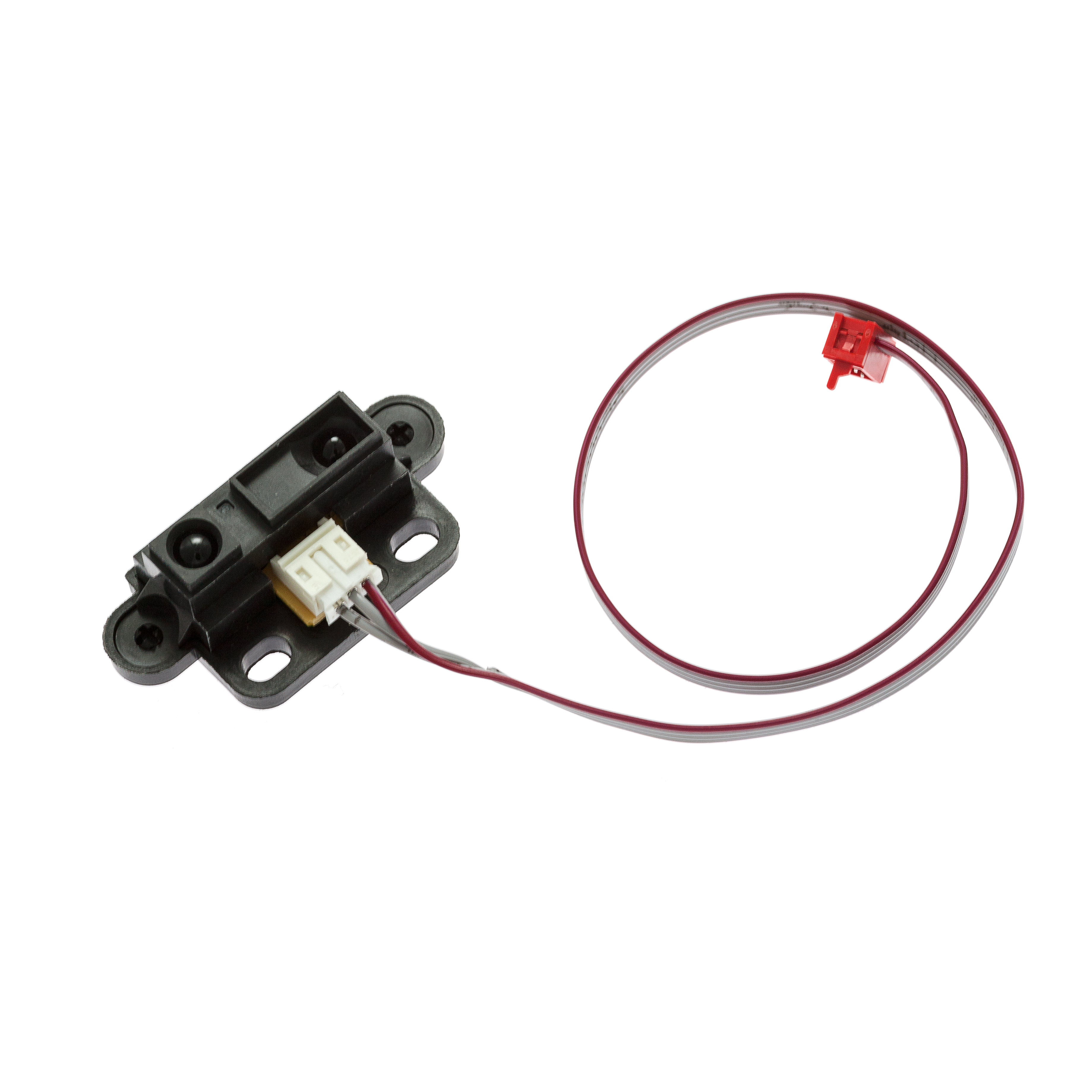 A1, A2 — инфракрасный датчик расстояния.

Пределы значений:
8–80 см.
А3, А4 —
датчик касания.

Значения:
0 — отсутствие нажатия,
1 — нажатие.
А5, А6 — датчик освещенности.

Пределы значений: 0–100. 
0 — белый, 100 — черный.
Датчик должен быть установлен на расстоянии 8–15 мм от поверхности.
17
Тестирование датчиков
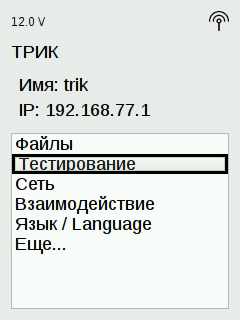 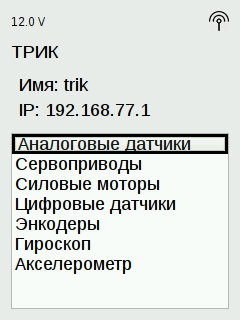 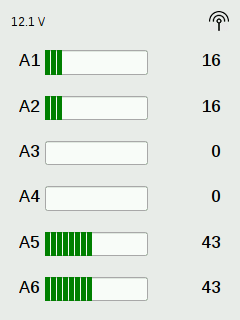 18
Цифровые датчики
Цифровые датчики подключаются к портам D1, D2.
Ультразвуковой 
датчик расстояния.

Пределы значений:
8–250 см.
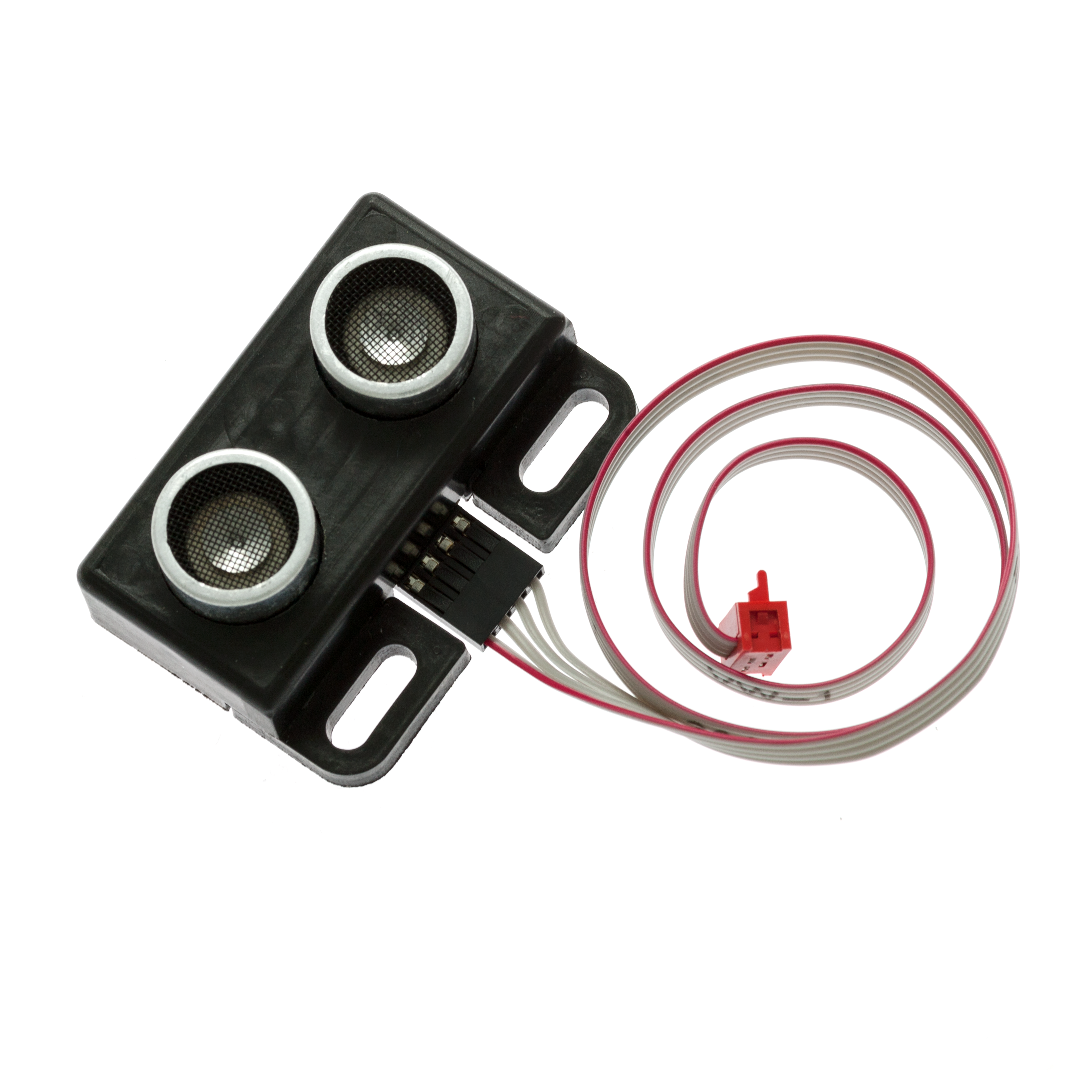 19
Тестирование датчиков
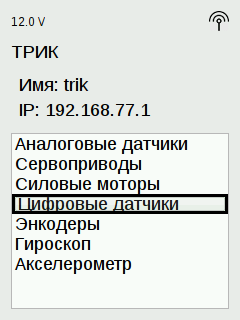 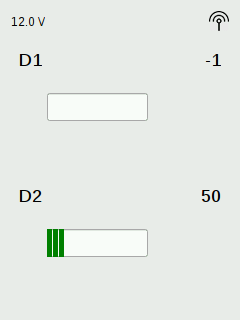 20
Подключение к компьютеру
Загружать программы будем по Wi-Fi.
Подключите компьютер к контроллеру, выбрав сеть контроллера.
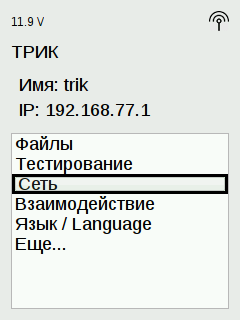 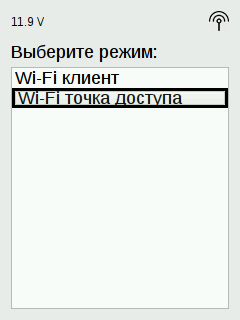 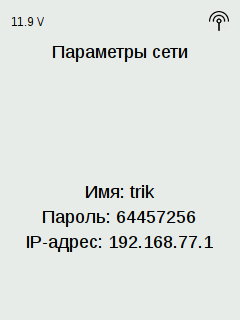 21
Конфигуратор
Напишите в адресной строке браузера: 192.168.77.1
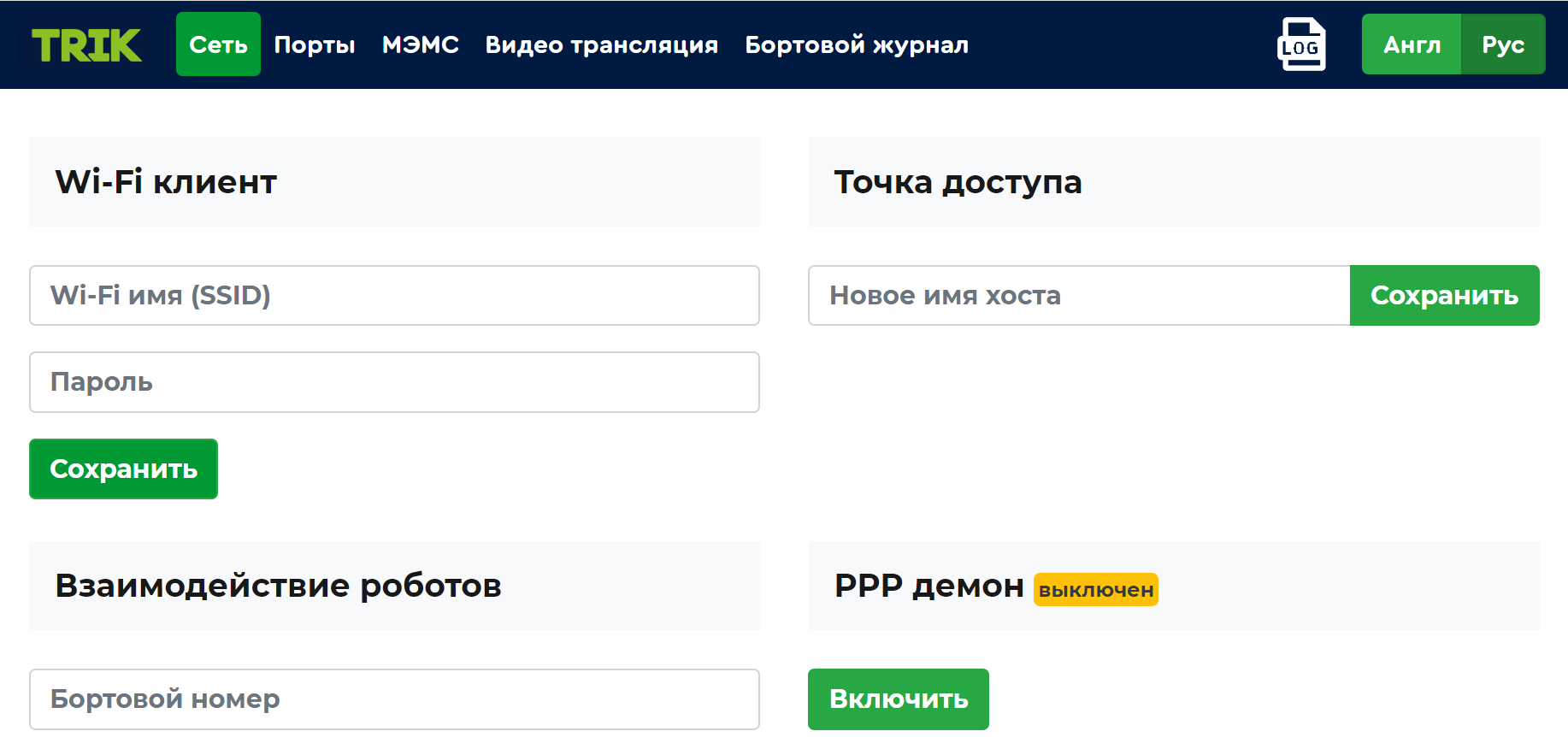 22
Конфигурация портов
С помощью данного интерфейса можно менять конфигурацию «под себя».
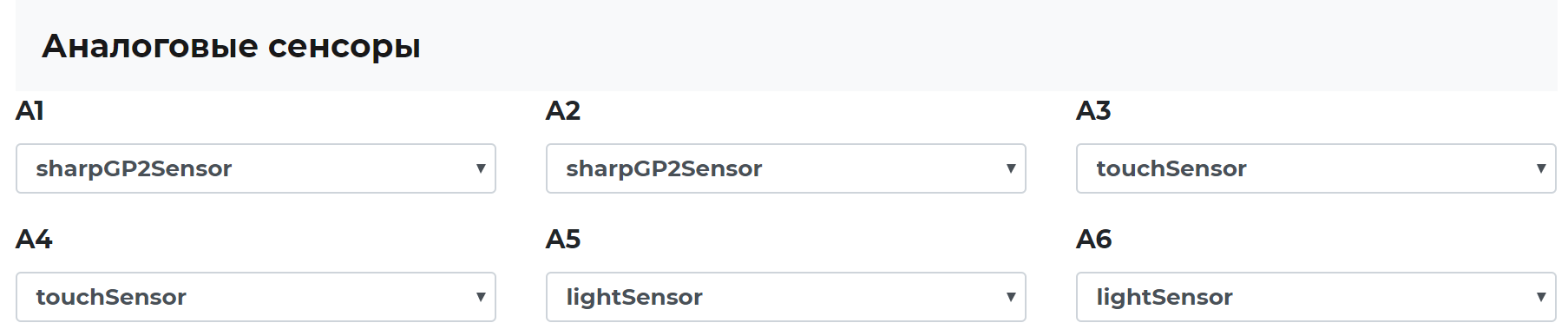 23
24